Binary Star system
Yelinqing Shan
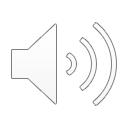 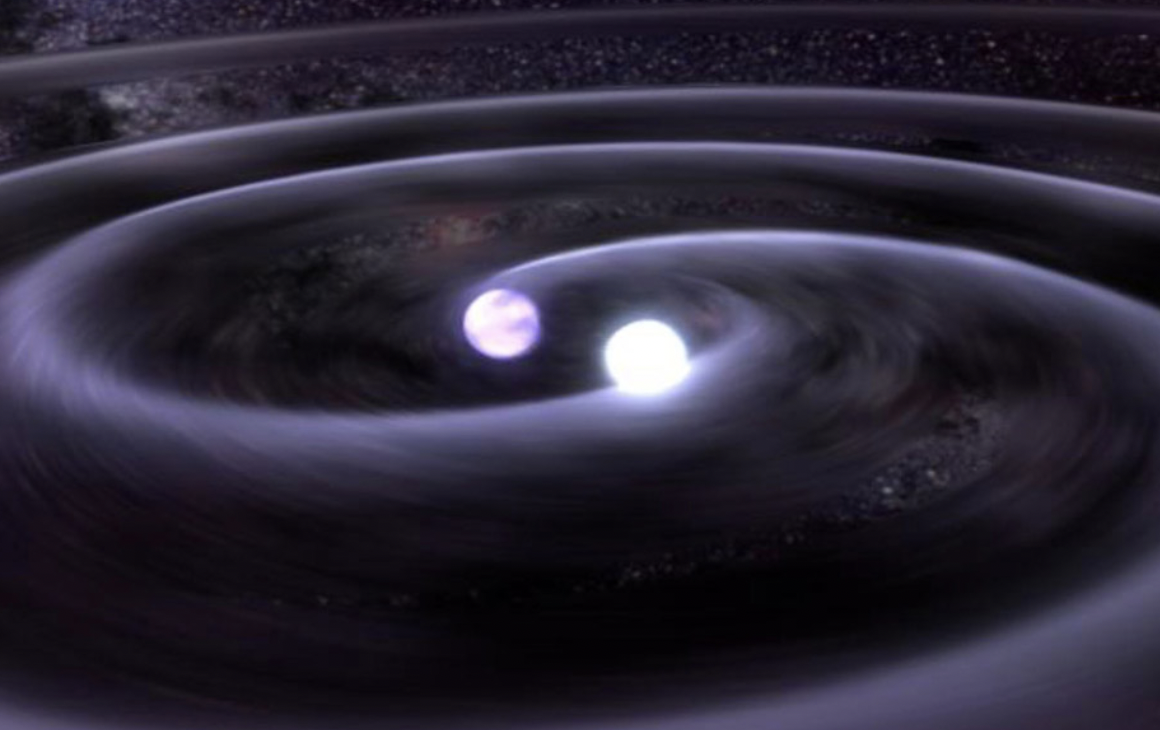 Introduction:
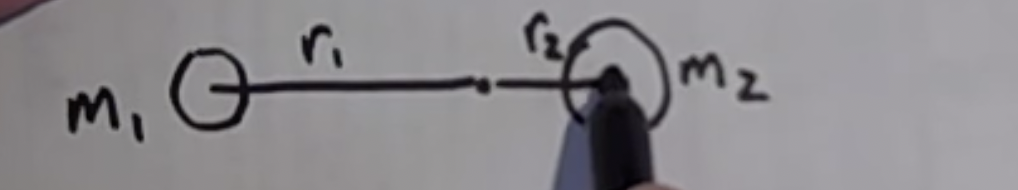 Two stars rotate about their center of mass

Most stars are in binary star system

Same period of orbiting
Image from: https://www.space.com/22509-binary-stars.html
Formulas
My simulation - Original
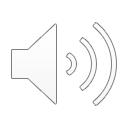 Second Simulation
Deorbiting
References
https://www.space.com/22509-binary-stars.html

https://www.youtube.com/watch?v=gph39sMrlM4